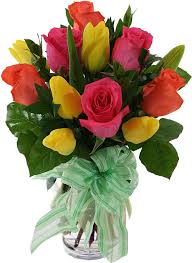 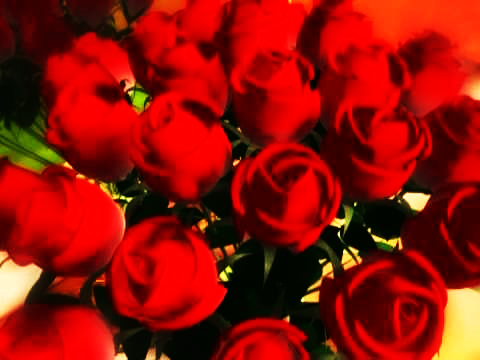 সকলকে স্বাগতম
সহজভাবে উপস্থাপন
সাধারণ শিক্ষা উচ্চতর গণিত শ্রেণি: নবম-দশম
অধ্যায় ২
 বীজগাণিতিক রাশি
পর্ব-০২
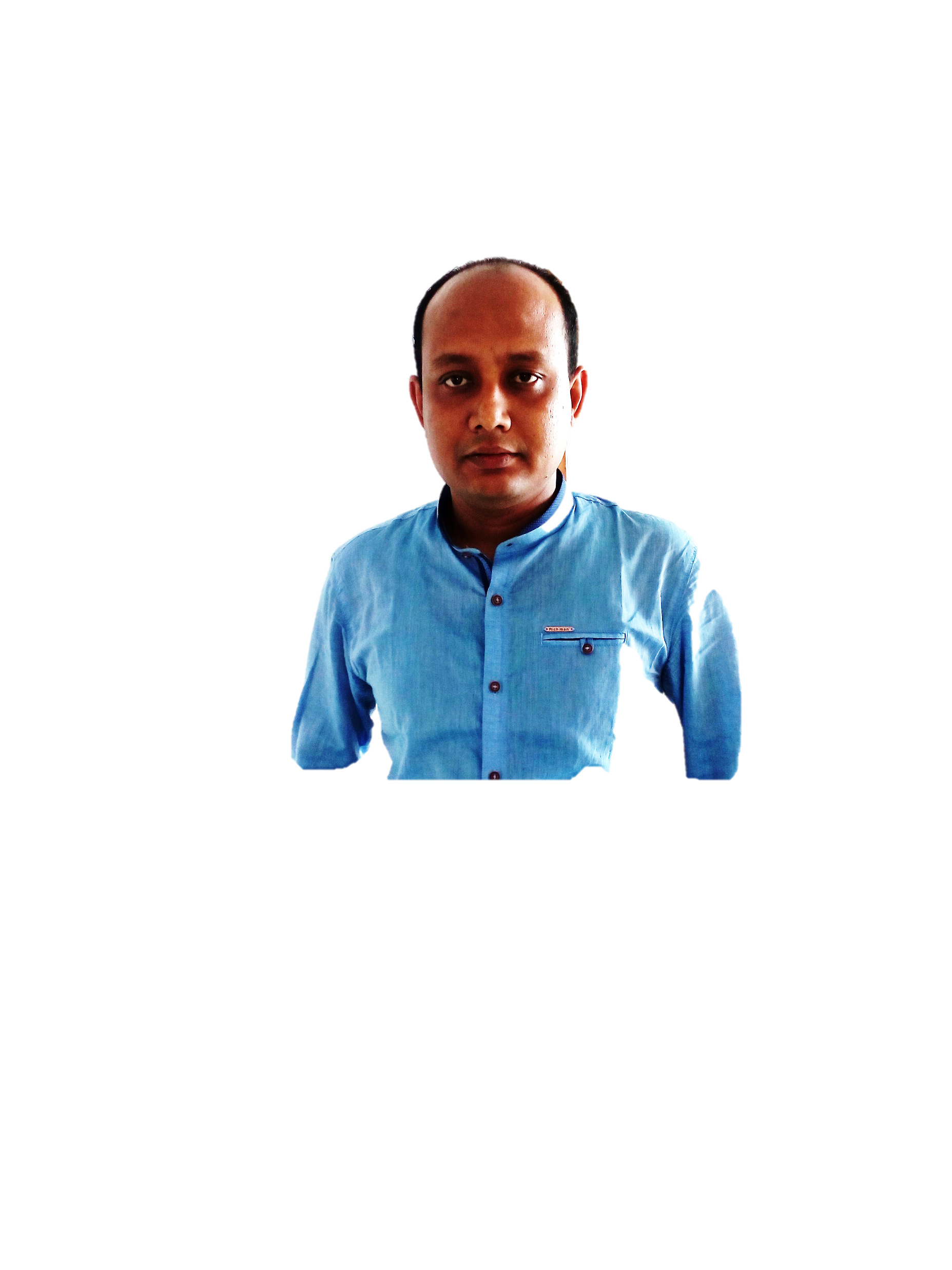 সুজিৎ কুমার বিশ্বাস
সহকারী শিক্ষক
বি এসসি (সম্মান)
এম এসসি (গণিত)
বি এড,এম এড
উপস্থাপনায়
পূর্বজ্ঞান যাচাই
আজকের পাঠ
সাধারণ শিক্ষা উচ্চতর গণিত শ্রেণি: নবম-দশম
অধ্যায় ২
 বীজগাণিতিক রাশি
পর্ব-০২
সহজভাবে উপস্থাপন
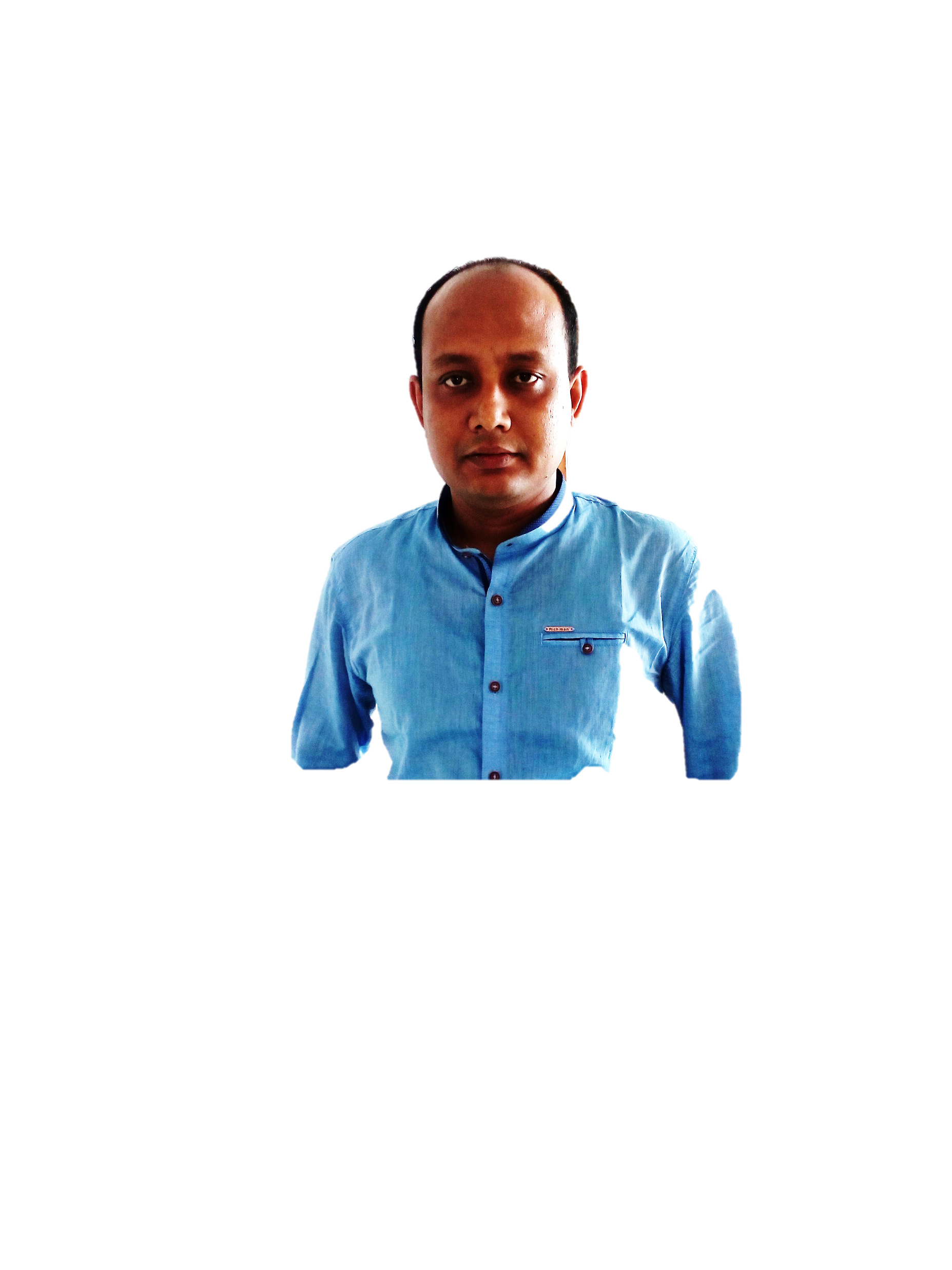 সুজিৎ কুমার বিশ্বাস
সহকারী শিক্ষক
বি এসসি (সম্মান)
এম এসসি (গণিত)
বি এড,এম এড
উপস্থাপনায়
যদি কোনো ভগ্নাংশকে একাধিক ভগ্নাংশের যোগফল আকারে প্রকাশ করা যায়, তবে শেষোক্ত ভগ্নাংশগুলোর প্রত্যেকটিকে প্রথম ভগ্নাংশের আংশিক ভগ্নাংশ বলা হয়।
যদি ভগ্নাংশের হরের মাত্রা অপেক্ষা লবের মাত্রা কম হয়,তবে ঐ ভগ্নাংশকে প্রকৃত ভগ্নাংশ বলা হয়।
যদি ভগ্নাংশের হরের মাত্রা অপেক্ষা লবের মাত্রা বেশি বা সমান হয়,তবে ঐ ভগ্নাংশকে অপ্রকৃত ভগ্নাংশ বলা হয়।
যে ধরণের মূলদীয় ভগ্নাংশকে আংশিক ভগ্নাংশে পরিণত করা হয়, তা নিচে বর্ণনা করা হলো:
ক) যখন হরে বাস্তব ও একঘাতবিশিষ্ট উৎপাদক থাকে কিন্তু 
সেগুলোর কোনো পুনরাবৃত্তি হয় না।
খ) যখন লবের ঘাত হরের ঘাত অপেক্ষা বেশি বা সমান হয় কিন্তু 
সেগুলোর কোনো পুনরাবৃত্তি হয় না।
গ) যখন হরে বাস্তব ও একঘাতবিশিষ্ট উৎপাদক থাকে
 কিন্তু সেগুলোর কয়েকটির  পুনরাবৃত্তি হয়।
ঘ) যখন হরে বাস্তব ও দ্বিঘাতবিশিষ্ট উৎপাদক থাকে কিন্তু 
সেগুলোর কোনো পুনরাবৃত্তি হয় না।
ঙ) যখন হরে বাস্তব ও দ্বিঘাতবিশিষ্ট উৎপাদক থাকে এবং সেগুলোর কয়েকটির পুনরাবৃত্তি হয়।
,যা নির্ণেয় আংশিক ভগ্নাংশ।
,যা নির্ণেয় আংশিক ভগ্নাংশ।
বাড়ির কাজ
সকলকে ধন্যবাদ